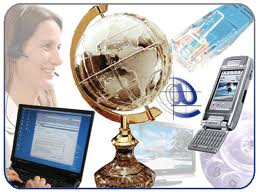 LAS NUEVAS TECNOLOGIAS EN EL SECTOR TURISTICO
INTRODUCCION:
El turismo tecnológico es una herramienta que nos ofrece la modernidad para potenciar la industria del turismo. Los últimos avances de la tecnología son un pretexto válido para dar a conocer los principales atractivos del país, generando ingresos para el sector.
PLANTEAMIENTO DE EL PROBLEMA:
El objetivo de este estudio es valorar el desarrollo que han tenido  las empresas turísticas, gracias a la tecnología en  los hoteles , los restaurantes y demás ramas de el turismo identificando desde una perspectiva dinámica, el papel creciente atribuido por las empresas turísticas a las innovaciones tecnológicas.
OBJETIVOS:
General: Resaltar la importancia que tiene el estar a la vanguardia de la tecnología en las empresas turísticas, para proporcionar un buen servicio al turista y así mismo facilitar el brindar los servicios a los prestadores de servicios turísticos.
Especificos:
Divagar en la herramientas tecnologías que han aumentado la rentabilidad y progreso de las empresas turísticas.
Ver las ventajas y desventajas que ha dejado la aplicación de la tecnología en el prestador de servicios turísticos
METAS:
VISUALISAR LA IMPORTANCIA QUE TIENE EL UTILIZAR LOS ULTIMOS ADELANTOS DE LA TECNOLOGIA EN LAS EMPRESAS TURISTICAS
VER CUALES SON LAS VENTAJAS QUE TENEMOS AL UTILIZAR LAS HERRAMIENTAS TECNOLOGICAS Y CUALES SON LAS REPERCUSIONES
JUSTIFICACION
La importancia de esta investigación es visualizar y resaltar lo importante que es utilizar y estar a la vanguardia de los adelantos tecnológicos y así mismo ver como ha ido avanzando el sector turísticos gracias a las herramientas tecnológicas.
HIPOTESIS
La importancia de aplicar la tecnología es a favor de la evolución del sector turístico, junto al de la construcción de nuevas herramientas que atraigan el turismo, ya que el turismo es el más importante en cuanto a la aportación a nuestro país México, al PIB y al empleo. El turismo contribuye al PIB de nuestro país y representa un porcentaje considerable del empleo total en México. En los últimos años el número de turistas se ha mantenido e incluso ha crecido ligeramente durante los últimos años gracias a la tecnología, así que considero muy importante mantener  un buen turismo en México utilizando las herramientas que nos aporta la tecnología.
MARCO TEORICO
¿Qué ES TURISMO?
¿Qué ES TECNOLOGIA?
¿Qué es turismo?

Se denomina turismo al conjunto de actividades que realizan los individuos durante sus viajes y estancias en lugares diferentes a los de su entorno habitual por un periodo de tiempo consecutivo inferior a un año. La actividad turística generalmente se realiza con fines de ocio, aunque también existe el turismo por negocios y otros motivos.
Fuente : wikipedia
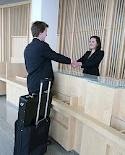 ¿Qué es Turismo?
- Según Glucksmann:
Define el turismo como “el vencimiento del espacio por otras personas que afluyen a un sitio donde no poseen lugar fijo de residencia”
-Según Morgenroth 
“trafico de personas que se alejan temporalmente de su lugar fijo de residencia, para detenerse en otro sitio con objeto de satisfacer sus necesidades vitales y de cultura, o para llevar a cabo de diversa índole, únicamente como consumidores de bienes económicos y culturales”
¿Qué ES TURISMO?
-Según Bormann
El turismo es el conjunto de viajes cuyo objeto es el placer o los motivos comerciales o profesionales, y otros análogos, y durante los cuales la ausencia de la residencia habitual es temporal. No son turismo los viajes realizados para trasladarse al lugar de trabajo. (los 3 primeros los saque del libro el turismo fenómeno social)
-Según la OMT
-El turismo comprende las actividades que viajan y permanecen en lugares fuera de su ambiente usual durante no más de un año consecutivo con fines de gozar de tiempo libre, negocios, u otros.
¿Qué es Tecnología?
Es el conjunto de conocimientos técnicos, ordenados científicamente, que permiten diseñar y crear bienes y servicios que facilitan la adaptación al medio ambiente y satisfacer tanto las necesidades esenciales como los deseos de las personas.
Fuente :wiki pedía
¿Qué es tecnología?
Según Casas Armengel: “Aplicación Sistemática de las Ciencias y de otros Conocimientos organizados a la solución de problemas prácticos dentro de un contexto cultural determinado”.
LA TECNOLOGIA EN DISTINTAS RAMAS DE EL
TURISMO
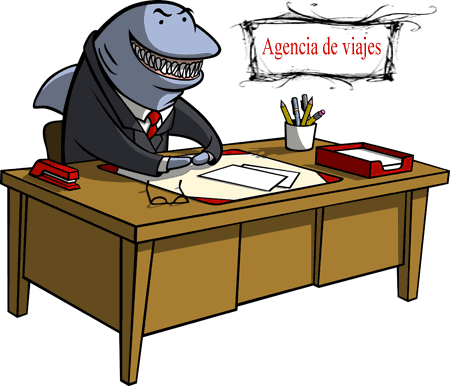 AGENCIA DE VIAJES
LA TECNOLOGIA EN LAS DIFERENTES RAMAS DE EL TURISMO
LA TECNOLOGIA EN LAS AGENCIAS DE VIAJES:
Debido a las actuales circunstancias económicas, todo lo relacionado con el impacto de los costos operativos como son la productividad y la calidad del servicio en las agencias de viajes tiene una relación directa con la tecnología, en especial con los sistemas de reservaciones o GDS’s  de Sabre y los Backoffice. Es por eso que hoy más que nunca los accionistas y directivos de las agencias deben asegurarse que sus procesos se estandaricen y que sus agentes realmente dominen en un alto porcentaje el uso de sus aplicaciones informáticas para maximizar la rentabilidad.
Autor: Alejandro Quevedo* REVISTA  MUY INTERESANTE PAG. 30 TOMO 354
GDS’s
GDS de Sabre
Es la clave para lograr los mejores resultados en la compra de viajes corporativos
Los administradores de viajes saben que Sabre puede proporcionarles importantes descuentos netos
El sistema ofrece: 
Tecnología superior para la búsqueda de las tarifas más económicas
Contenido de viajes completo 
Opciones de datos consolidadas
Fuente: sabretravelnetwork.com
Back office
Un back office es la parte de las empresas donde se realizan las tareas destinadas a gestionar la propia empresa y con las cuales el cliente no necesita contacto directo. Por ejemplo: el departamento de informática y comunicaciones que hace que funcionen los ordenadores, redes y teléfonos, el departamento de recursos humanos, el de contabilidad, etc.
Autor: Brandon Harris
Vía INTERNET


Comercialización on-lineRespecto a cómo vender más y mejor utilizando internet, desde la Administración Turística se trabaja para desarrollar las ventajas derivadas de una nueva economía en la que la innovación, el conocimiento, la captación y desarrollo del talento sean los activos estratégicos clave para la satisfacción del cliente y el éxito del negocio. 
Carlos Romero Seggitur
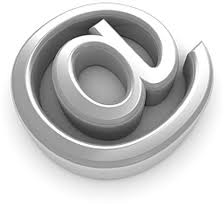 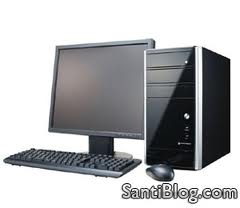 HOTELERIA
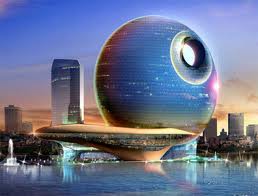 SISTEMA PARA FRONT DESK
El software para hoteles eZee FrontDesk está diseñado para acomodar las necesidades de varios tipos de propiedades como son: hoteles, moteles, resorts, clubs, B & B's, franquicias de hoteles pequeños, condo's, hostales y apartamentos. eZee FrontDesk está instalado en más de 46 países alrededor del mundo con centros de soporte en 12 países. eZee FrontDesk es una solución moderna, la cual tiene un completo rango de módulos integrados para cubrir cada aspecto en la administración de la propiedad. La versión general del software de Reservaciones de Hotel eZee FrontDesk Hotel es muy aceptada alrededor del mundo, debido a su estado del arte en tecnología y a la gran facilidad en su uso.
Front desk…
eZee POS para Bares Y  Restaurantes
Este puede ser utilizado en restaurantes, hoteles, bares, night clubs, resorts, parques temáticos, cruceros y cualquier tienda de detalle, en donde se maneje todo tipo de actividad de Punto de Venta.
eZee POS viene con el interface regular operado por teclado y ratón, así como también con el interface Touch Screen. Algunas de las características de eZee Point of sale son Administración del Menú, Impresoras de Comandas y de Bar totalmente configurables,
AVANCES INCREIBLES DE LA TECNOLOGIA ACTUALES A Y A FUTURO
EL primer Hotel Espacial abrirá sus puertas en el año 2016 
Rusia anunció que el año 2016 estaría habilitado el primer hotel espacial, el que contaría con una capacidad para siete personas y un plan de alojamiento de cinco días, con un costo a partir del medio millón de dólares.
La Empresa Orbital Technologies, estaría construyendo el hotel cuyo diseño contempla grandes vistas a la Tierra a través de ventanas localizadas estratégicamente y que además permitirán al turista espacial apreciar la inmensidad del espacio.
Autor: Nancy Duran
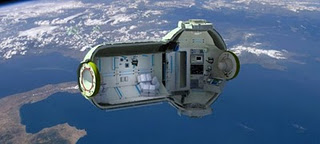 El hotel, dividido en cuatro cabinas con capacidad para siete personas, estará ubicado a más de 300 kilómetros de nuestro planeta y para llegar se deberá viajar dos días a bordo de una cápsula Soyuz.
Autor: Nancy Duran
HOTELERIA
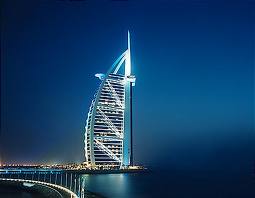 Hotel Submarino Hydropolis, Dubai. 
Hydropolis es el primer hotel submarino de lujo del mundo, y está actualmente en construcción en Dubai,. Este incluirá tres elementos: la estación de tierra, donde a los invitados les será dada la bienvenida, el túnel conector, que transportará a la gente por el tren al área principal del hotel, y las 220 suites dentro del complejo submarino. Este es uno de los proyectos de construcción contemporáneos más grandes en el mundo, cubriendo un área de 260 hectáreas, el tamaño del Hyde Park de Londres. Para entrar en este espacio surrealista, los visitantes comenzarán en la estación de tierra
NUEVAS IDEAS PARA LA TECNOLOGIA
Una de las principales ideas, que consiste en convertir las habitaciones de los hoteles en escaparates donde los huéspedes pueden probar y, posteriormente, comprar los objetos incluidos en ellas, ya se ha implementado en cadenas como Hyatt y Kimpton. Según los expertos, el siguiente paso serán los hoteles temáticos de varias marcas conjuntas: por ejemplo, un hotel deportivo de Nike y Starwood. Para evitar posteriores decepciones, los clientes podrán elegir sus habitaciones basándose en fotos en 3D y en los comentarios de los clientes anteriores. Los botones tradicionales desaparecerán; en su lugar, un robot mayordomo no sólo subirá las maletas a la habitación, sino que permanecerá en ella durante todo el tiempo de estancia del cliente, pudiendo ser programado para realizar el servicio de habitación y retirar los desperdicios y platos sucios. Todo ello sin pedir propina a cambio.
Richark  Seatle, revista México Desconocido pag.16 tomo 448
AVANCES TECNOLOGICOS A FUTURO:
Los pasillos detectarán la presencia humana por las emisiones de CO2, y automáticamente unos paneles LCD instalados en el techo mostrarán un manto de estrellas y signos iluminados indicarán el camino hacia sus habitaciones a los clientes. Además, las nanofibras de las alfombras evitarán el ruido y la suciedad. La llave de la habitación, el teléfono del hotel y la figura del conserje se fundirán en uno y, una vez escaneada la huella del cliente, éste podrá leer su correo electrónico, comprar entradas para el teatro y llamar al servicio de habitaciones por medio de un dispositivo inalámbrico controlado por tacto y voz.
AVANCES TECNOLOGICOS EN LA HOTELERIA
Entre otras cosas, la cama se podrá convertir en una superficie de trabajo o incluso elevarse hasta el techo a modo de panel; las sábanas estarán hechas de un nanotejido especial autolimpiable que se puede ajustar en cuanto a firmeza y temperatura; un lector escaneará las etiquetas de las prendas de ropa para, posteriormente, sugerir al cliente la mejor combinación para una reunión o evento; y cuando el huésped esté descalzo frente al lavamanos, la alfombra detectará sus constantes vitales y averiguará qué nutrientes necesita, combinándolos en un gel que estará disponible en un dispensador al lado del grifo.
FUENTE: avances-tecnologicos.euroresidentes.com/2007/03/el-hotel-del-futuro.html
AVANCES TECNOLOGICOS EN LA HOTELERIA
Entre otras cosas, la cama se podrá convertir en una superficie de trabajo o incluso elevarse hasta el techo a modo de panel; las sábanas estarán hechas de un nanotejido especial autolimpiable que se puede ajustar en cuanto a firmeza y temperatura; un lector escaneará las etiquetas de las prendas de ropa para, posteriormente, sugerir al cliente la mejor combinación para una reunión o evento; y cuando el huésped esté descalzo frente al lavamanos, la alfombra detectará sus constantes vitales y averiguará qué nutrientes necesita, combinándolos en un gel que estará disponible en un dispensador al lado del grifo.
FUENTE: avances-tecnologicos.euroresidentes.com/2007/03/el-hotel-del-futuro.html
CONCLUSIONES:
PARA CONCLUIR CREO QUE LA TECNOLOGIA ES UN  GRAN APOYO PARA EL TURISMO DESDE EL PUNTO EN QUE SE MIRE,A QUE GRACIAS A LAS HERRAMIENTAS QUE A UTILIZADO EL PRESTADOR DE SERVICIOS ES POR LO QUE MEXICO HA CRECIDO EN TURISMO.